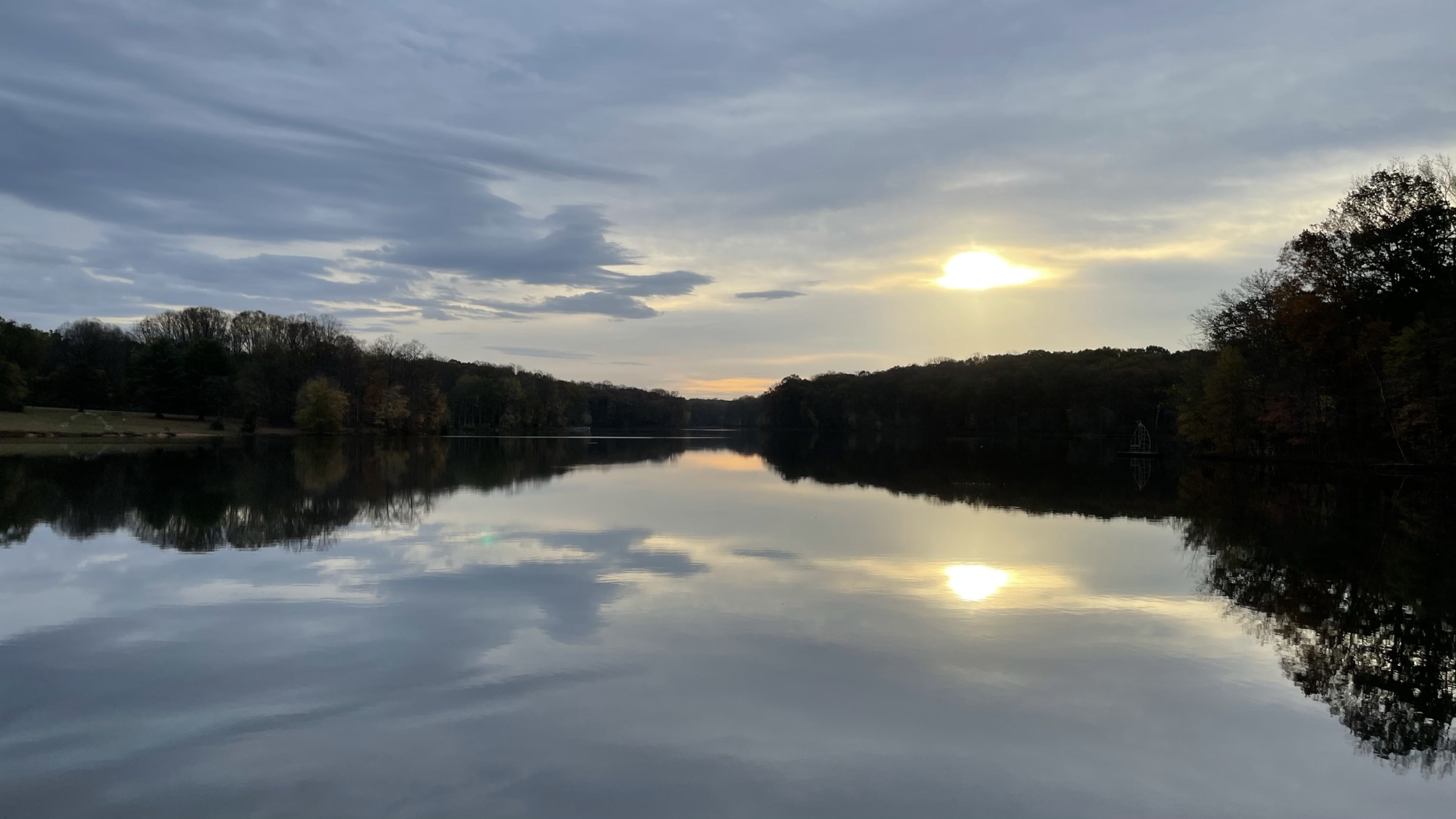 Teaching OE Online – Resources
Paul Schimke, National Capitol Area Council OE CommitteeLeave No Trace Maryland State AdvocateNovember 1, 2020
Center Resources
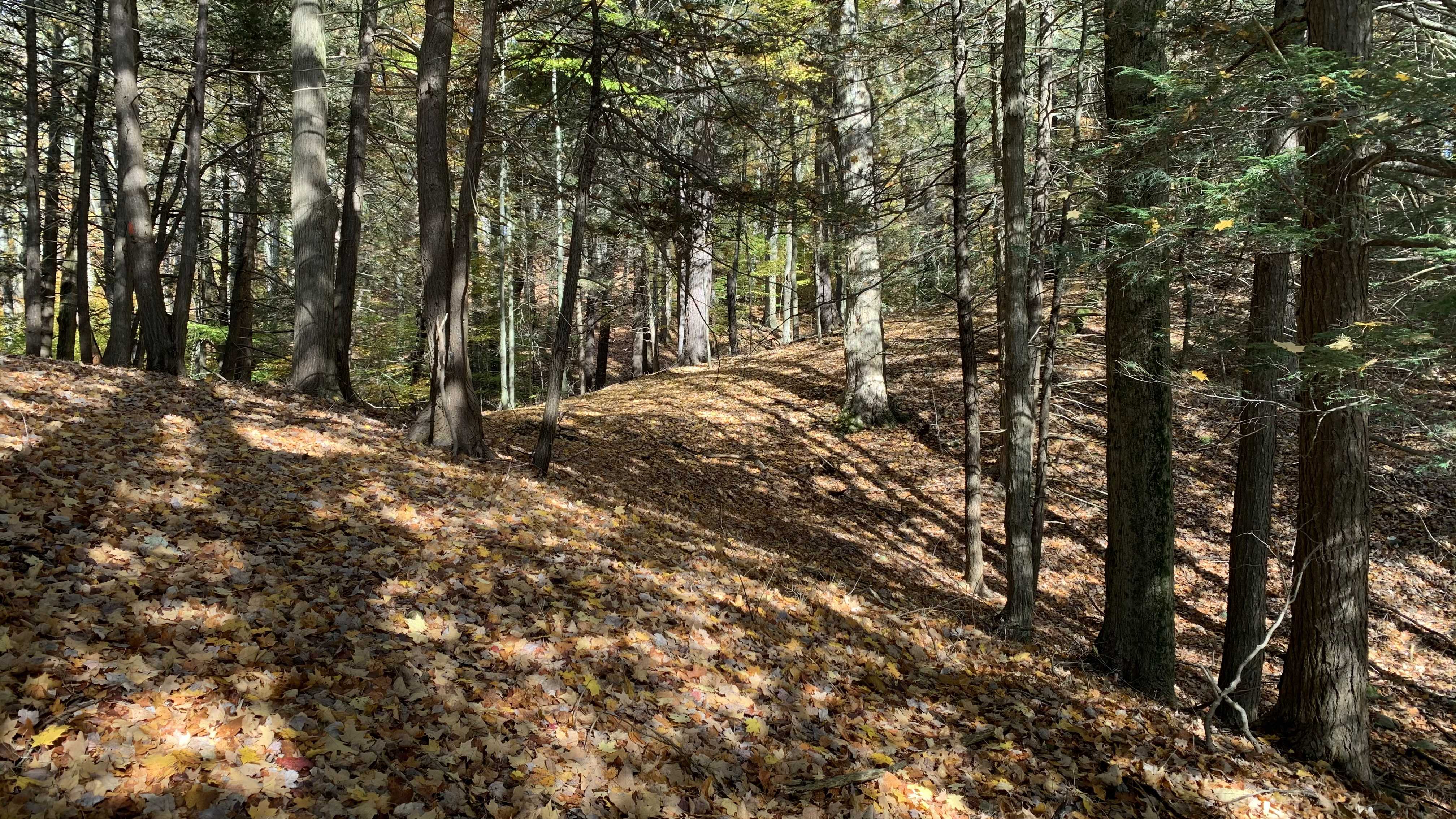 Youth Educator Library
Search lnt.org for “covid”
Resources for Parents, Educators, and Youth Programs
Virtual Trainer Course Model (page 6ff)
Center YouTube channel
Contact us
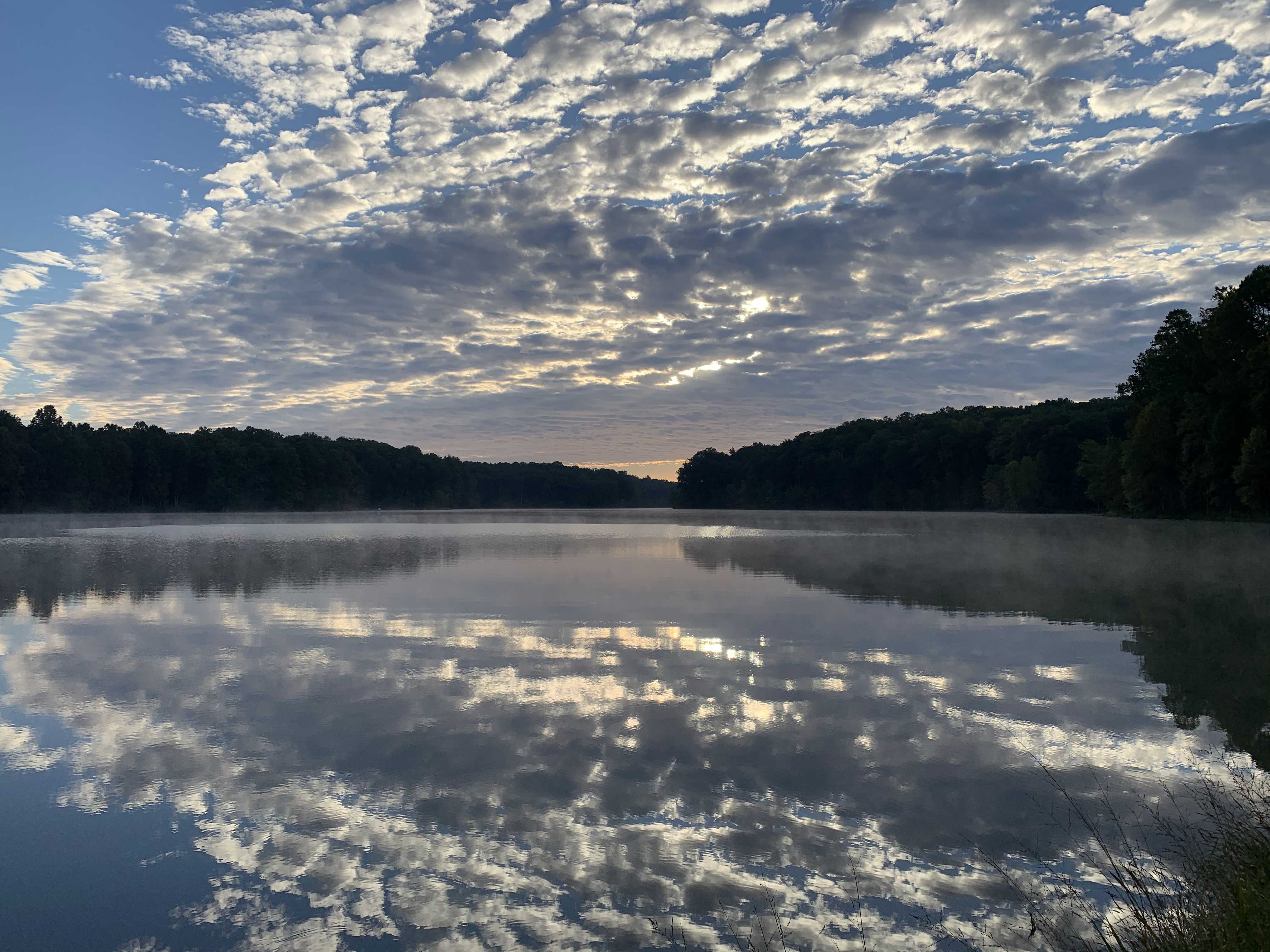 Paul Schimke (mdadvocate@lnt.org)
Matt Durrant (mtybumpo@gmail.com)
Paula Boothe (towonuni@aol.com)
Chandra Clark (lakeviewlnt@gmail.com)